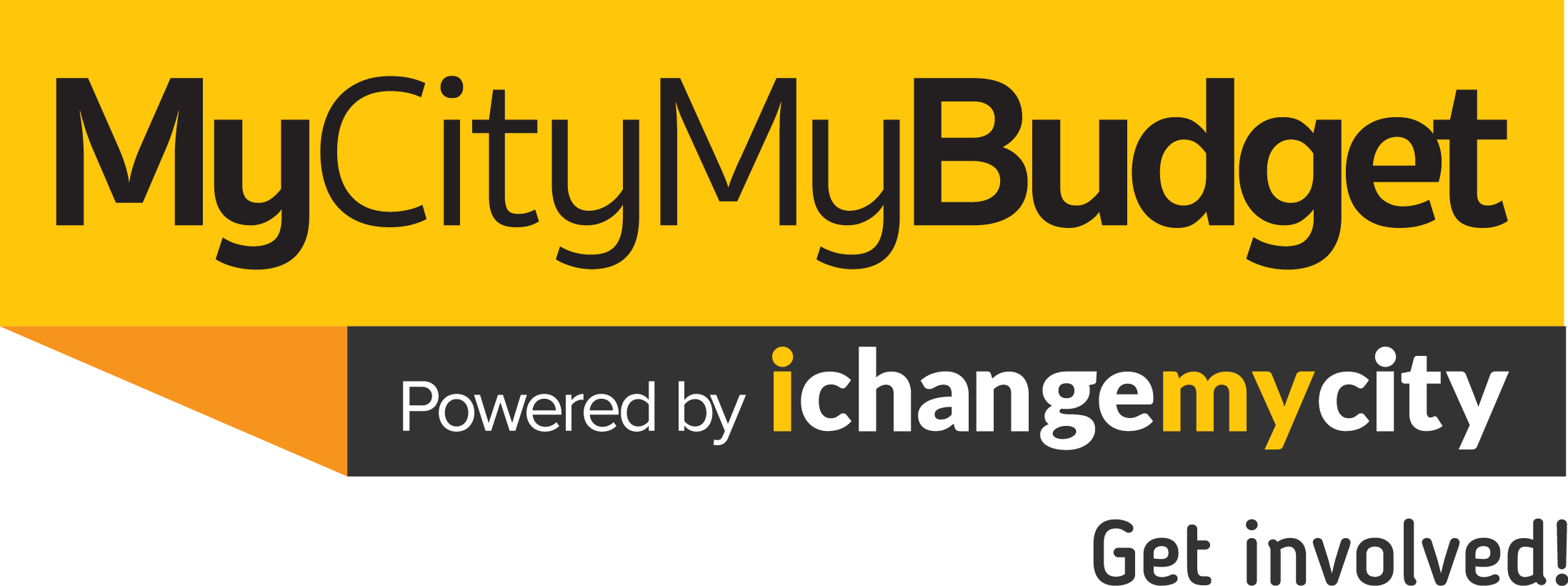 Ward Sabha| BTM Layout # 176
10 October 2017
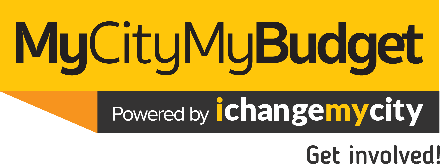 RWAs covered today
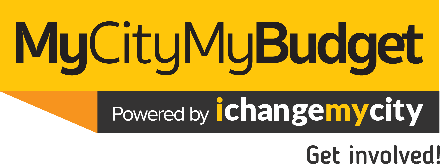 Civic Directory
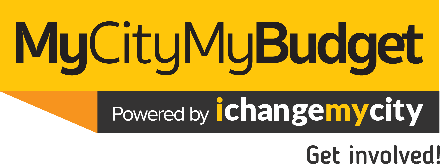 MyCityMyBudget Citizen InputsStatus Update
MyCityMyBudget | Guidelines for referring Minutes of Ward Sabha Meeting
The following slides provide a quick snapshot of each of the issues mentioned by RWAs. All agency responses specific to each input are recorded in the slides as well.
All the citizen input slides follow the below table layout:
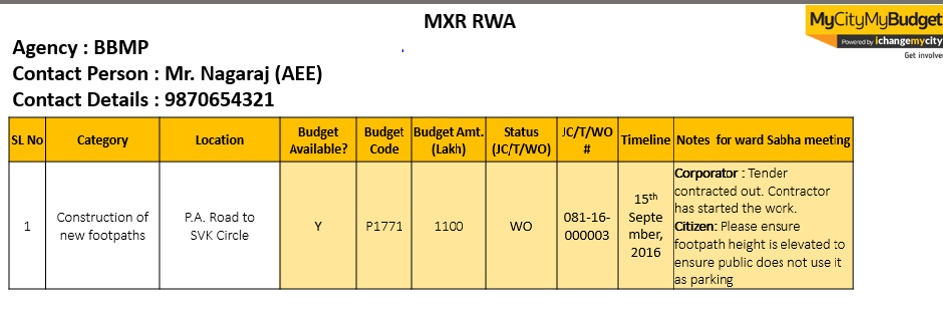 Agency name and concerned officer details
If budget is required and specific work and job code details are provided by the agency then data is recorded in these columns. Status column indicates whether a a)tender has been issued(T), work order has been created(WO) or jobcode(JC) has been created for resolving this concern.
Serial Number recorded here corresponds to the progress report provided during the ward sabha
Additional issue-specific comments that were discussed between agency and RWAs are recorded here
If the agency provides specific timelines, the information is recorded here
These 2 columns record the gist of the RWA  concern. The budget/ grievance column records if money needs to be set aside for resolution or if it requires redressal
Agency : BBMP - Works
Contact Person : Naresh-AE / Sheriff-AEE
Contact Details : 9916135332 / 9341000226
Agency : BBMP - Works
Contact Person : Naresh-AE / Sheriff-AEE
Contact Details : 9916135332 / 9341000226
Agency : BBMP - Works
Contact Person : Naresh-AE / Sheriff-AEE
Contact Details : 9916135332 / 9341000226
Agency : BBMP - Works
Contact Person : Naresh-AE / Sheriff-AEE
Contact Details : 9916135332 / 9341000226
Agency : BBMP - Works
Contact Person : Naresh-AE / Sheriff-AEE
Contact Details : 9916135332 / 9341000226
Agency : BBMP - SWD
Contact Person : Prakash H-AEE
Contact Details : 9480685982
Agency : BWSSB
Contact Person : Dharnesh-AEE
Contact Details : 9845444042
Agency : BBMP-Horticulture
Contact Person : Venkatesh, Inspector 
Contact Details : 9964820371
Agency : BBMP-Health
Contact Person : Hyder, Health Inspector
Contact Details : 9480683470
Agency : BBMP- Electrical
Contact Person : Jnanesh-AEE
Contact Details : 7411536847
Agency : BESCOM
Contact Person : Azmath Ulla Khan-AE
Contact Details : 9449840428
Agency : BTP
Contact Person : Ravi Kumar-Police Inspector 
Contact Details : 9449840428
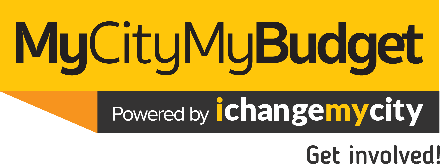 Ward Infrastructure
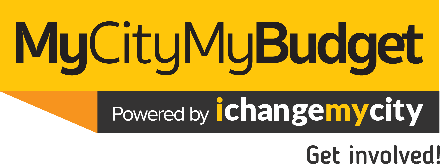 SCORE for Parks Playground and Public Toilet
The Parks, Playgrounds and Public Toilets 2016 survey was conducted on 1,311 parks & playgrounds and 473 public toilets that fall under BBMP’s purview across Bengaluru. As a part of the survey, the quality of infrastructure and facilities was measured through the use of simple Android Apps. The survey was conducted between October to December 2016. The survey indicator-level information pertinent to your ward.
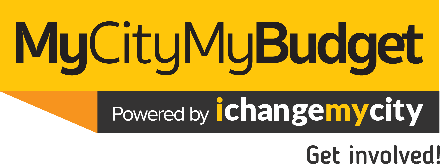 SCORE for Parks Playground and Public Toilet
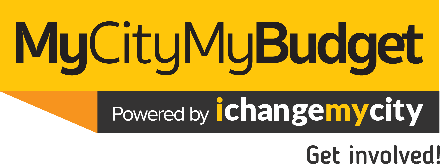 Next Steps
Our recommendations:

Meet after 3 months, 

Review status of works
Give inputs into next year’s budgets 
Please register on Ichangemycity.com to track ward budgets and civic works
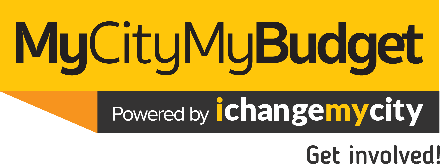 Janaagraha Directory
Manjunatha H L
manjunath@janaagraha.org
Yashwanth 
yashwanth.rangegowda@janaagraha.org
9916481611
Janaagraha Centre for Citizenship and Democracy
4th Floor, UNI Building, Thimmaiah Road, Vasanthnagar, Bangalore - 560052
Tel: +91-80-4079-0400 Fax: +91-80-4127-7104 Mob: +91-9902333155
Website: www.janaagraha.org